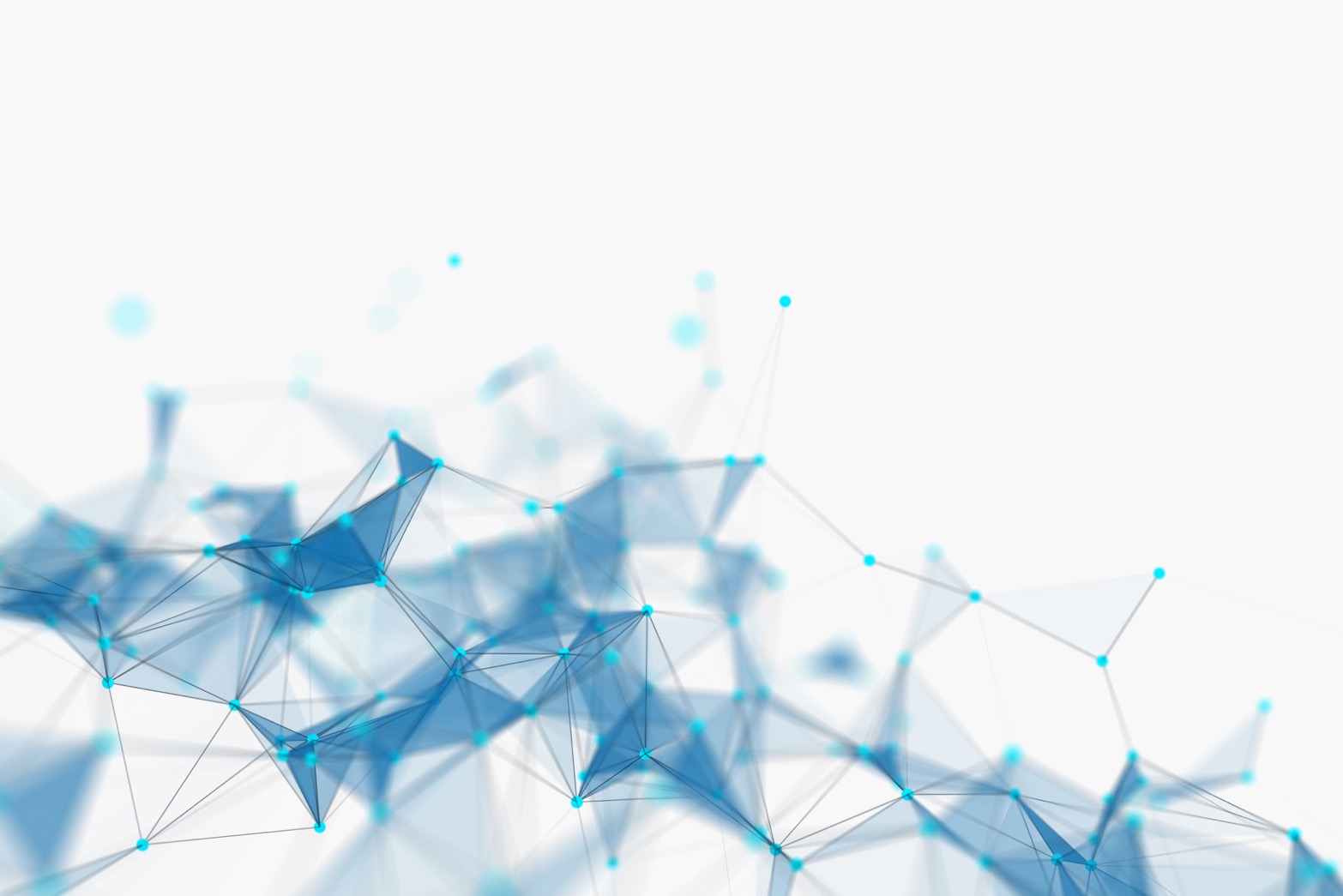 III Ogólnopolska Konferencja Komisji ds. Wydawnictw Naukowych przy KRASP
Od fasadowej internacjonalizacji dorzeczywistej europeizacji polskiej nauki:Studium przypadku parametryzacji publikacji naukowych
Leszek Stypułkowski
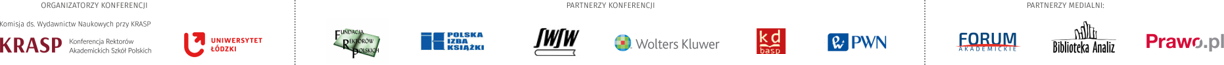 [Speaker Notes: Systemowe wsparcie RODO w sektorze publicznym.]
Polskie czasopisma naukowe na wykazie z 2019 roku*
*Źródło: https://www.gov.pl/web/edukacja-i-nauka/nowe-rozszerzone-wykazy-czasopism-naukowych-i-recenzowanych-materialow-z-konferencji-miedzynarodowych-oraz-wydawnictw-monografii-naukowych
Przesunięcie aktywności publikacyjnej przez krajowych naukowców*
*Źródło: Model analityczny Index Copernicus; Ek – estymacja kategorii naukowej analizowana na zakończenie każdego kolejnego półrocza okresu objętego ewaluacją
Koszty przeniesienia aktywności publikacyjnej*
*Źródło: Dane za lata 2019-2020 ankieta MEiN; Dane za lata 2018, 2021-2022 model analityczny Index Copernicus
Potrzeba zapewnienia przestrzeni publikacyjnej
1 767 – liczba krajowych czasopism naukowych, które potrzebne są do zapewnienia przestrzeni publikacyjnej wymaganej przepisami prawa (formuła 3N);
2 490 – szacunkowa liczba funkcjonujących obecnie krajowych czasopism naukowych;
800 – liczba krajowych czasopism naukowych, które osiągnęły poziom rozwoju wymagany do zapewnienia  skutecznego upowszechniania i oddziaływania publikacji naukowych;

967 – liczba krajowych czasopism naukowych potrzebujących impulsu rozwojowego

Procent badanych polskich czasopism naukowych, które posiadają wersję elektroniczną: 98%

*Źródło: Model analityczny Index Copernicus